Error rate due to noise
1
Selected Fourier transform
2
Bit error rate
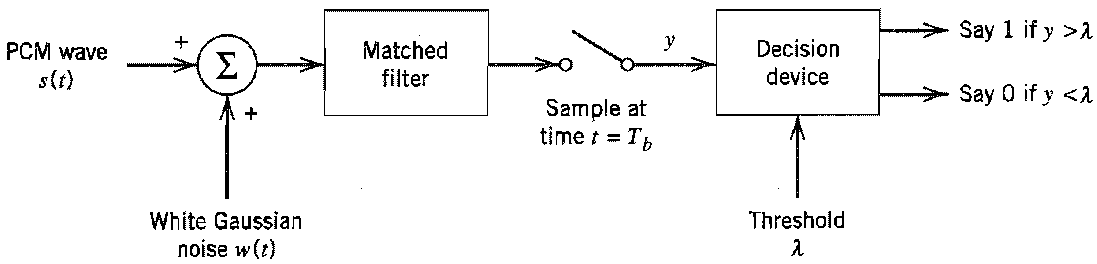 y(t)
x(t)
Y
3
Bit error rate
4
Receiver model
The structure of the receiver used to perform this decision making process is shown below
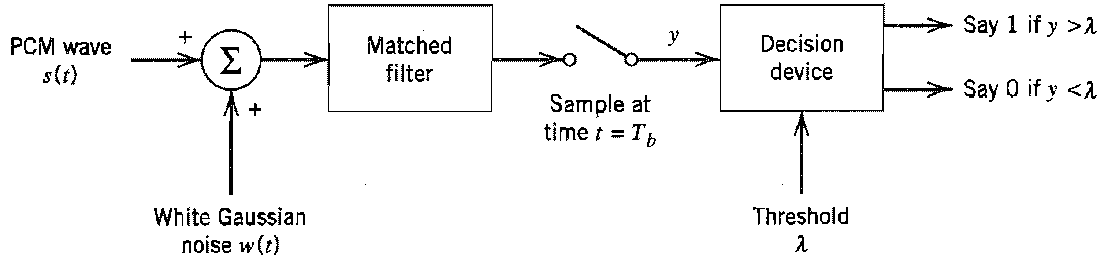 5
Possible errors
When the receiver detects a bit there are two possible kinds of error
Symbol 1 is chosen when a 0 was actually transmitted; we refer to this error as an error of the first kind
Symbol 0 is chosen when a 1 was actually transmitted; we refer to this error as an error of the second kind
6
Average probability of error calculations
7
Average probability of error calculations
8
Average probability of error calculations
9
Average probability of error calculations
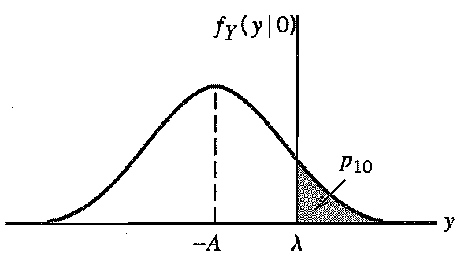 10
Average probability calculations
11
12
13
14
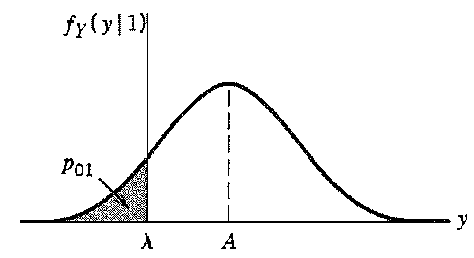 15
16
17
Expression for the average probability of error
18
19
20
Optimum value of the threshold 𝜆 value
21
Optimum value of the threshold 𝜆 value
22
A plot of the average probability of error as a function of the signal to noise energy is shown below
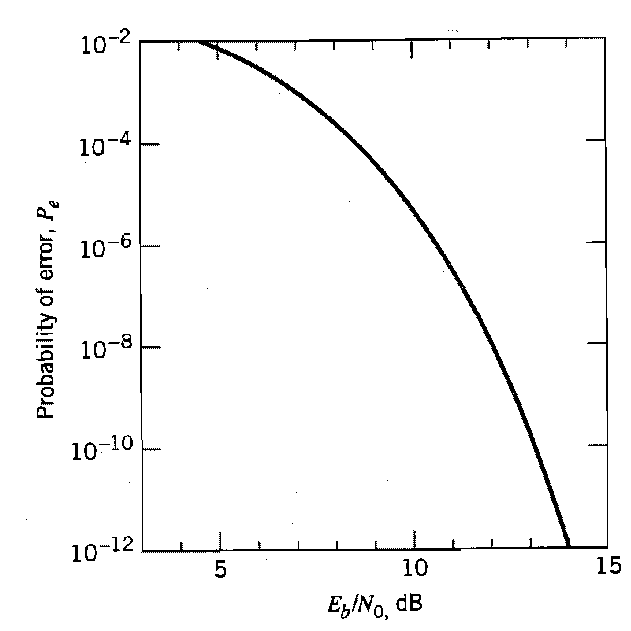 23
As it can be seen from the previous figure, the average probability of error decreases exponential as the signal to noise energy is increased
For large values of the signal to noise energy the complementary error function can be approximated as
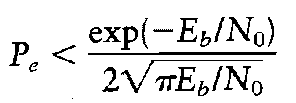 24
Average probability of error for different line codes
25
Average probability of error for different line codes
26
Example1
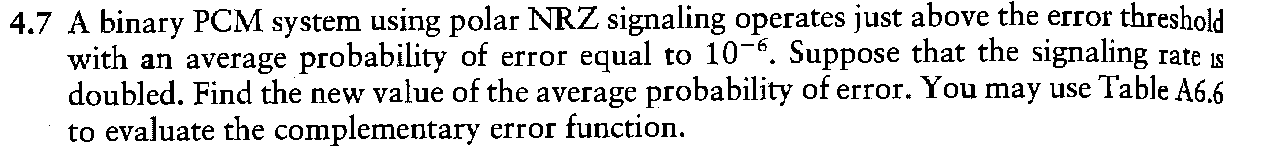 Solution
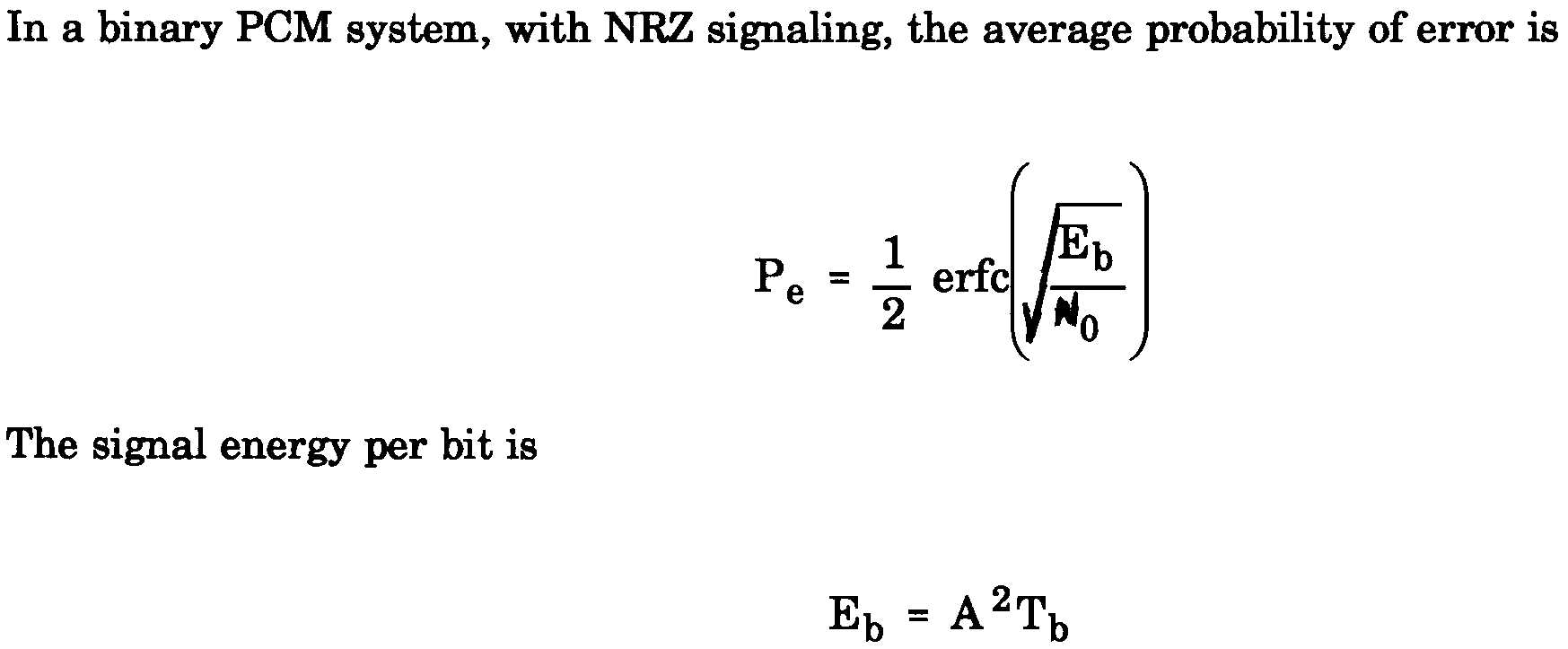 27
Example1 solution
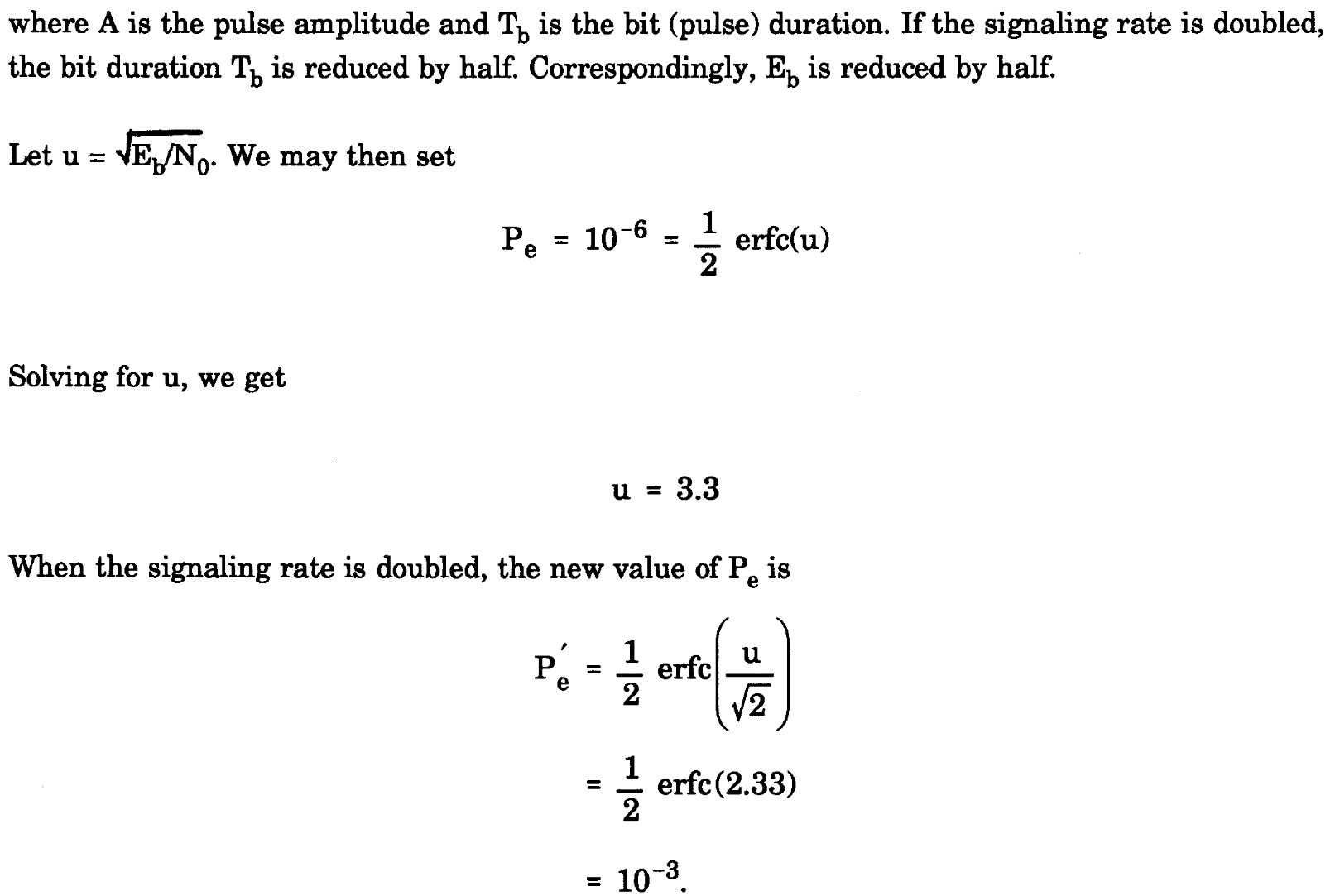 28
Example 2
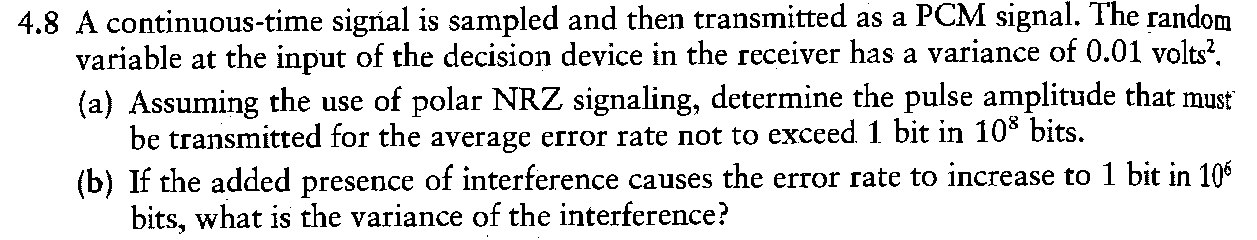 29
Example 2 solution
30
Example 2 solution
31
Example 2 solution
32
Example 2 solution
33
Example 3
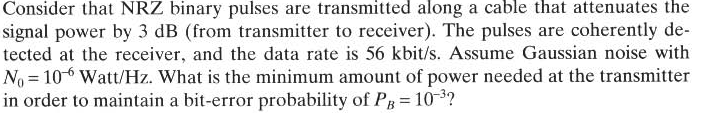 34
Example 3 solution
35
Example 3 solution
36